Instructions as you enter the WebEx Virtual Classroom:
01
Make sure your name in the participant list on the right-hand side of the screen shows up as your code that Mara provided you via email (example: 01 01) If your name is not your code, please leave the WebEx virtual classroom and re-enter after you have updated your listed name.
02
Mute yourself by clicking on the microphone icon at the bottom of your screen. Click the button until it is red. You are muted if the microphone icon looks like this:
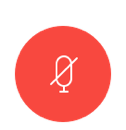 03
Make sure your camera is on by clicking on the camera button at the bottom of the screen. If it is red, your camera is not on. Click the button until it is NOT red. Your camera is on if the icon looks like this:
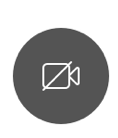 Your settings are correct if the bottom of your screen looks something like this and you should see a small picture of yourself in the top or bottom corner:
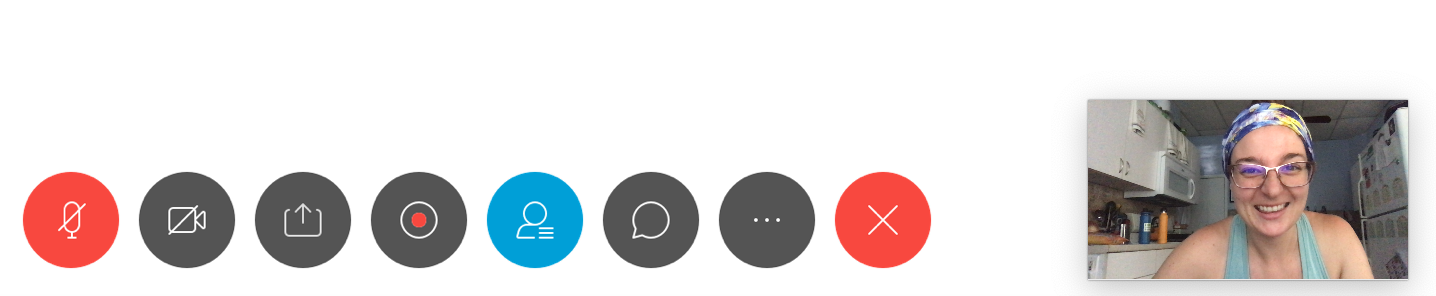 [Speaker Notes: Reminder: find paper and writing utensil for exit ticket while waiting to start]
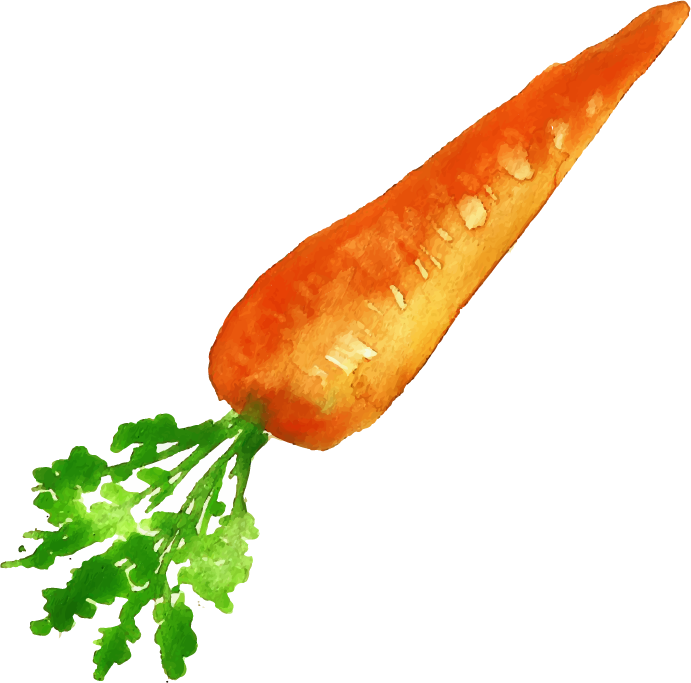 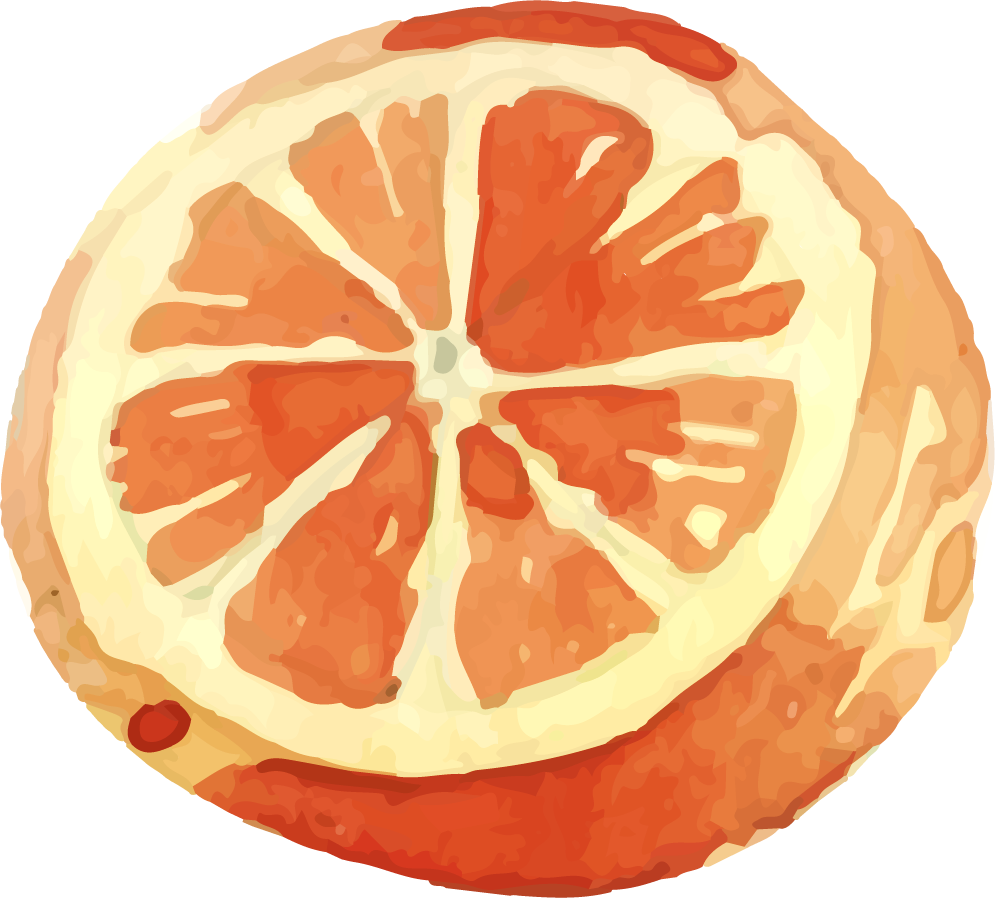 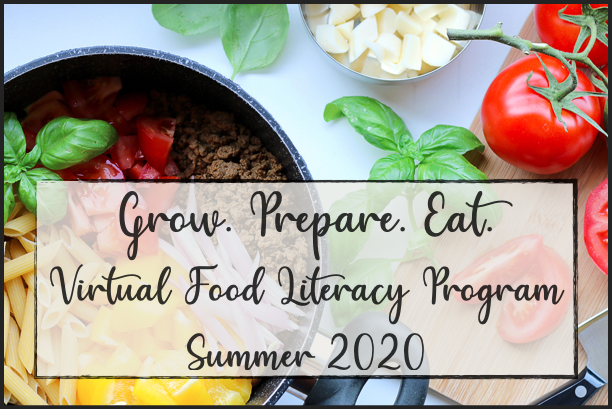 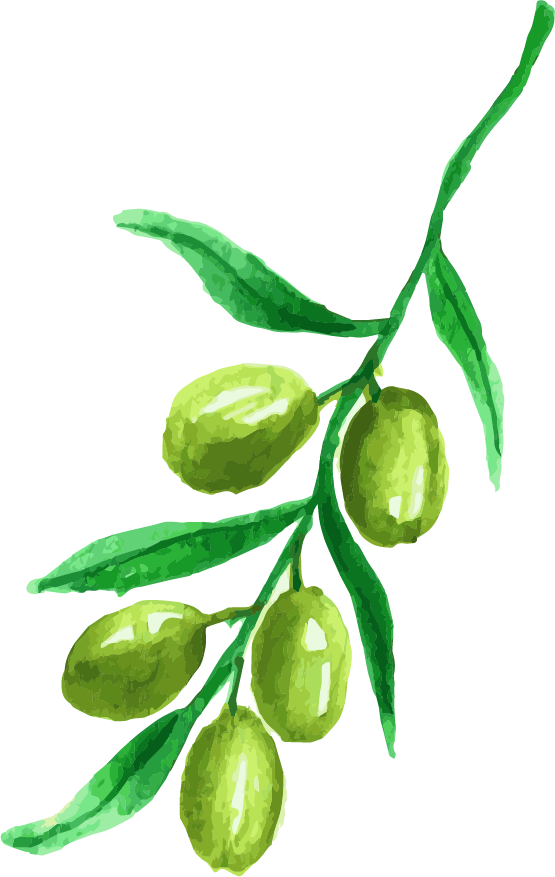 Welcome
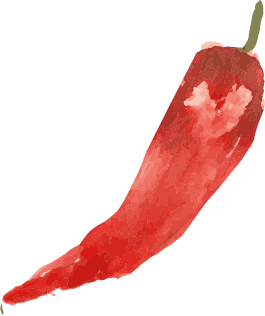 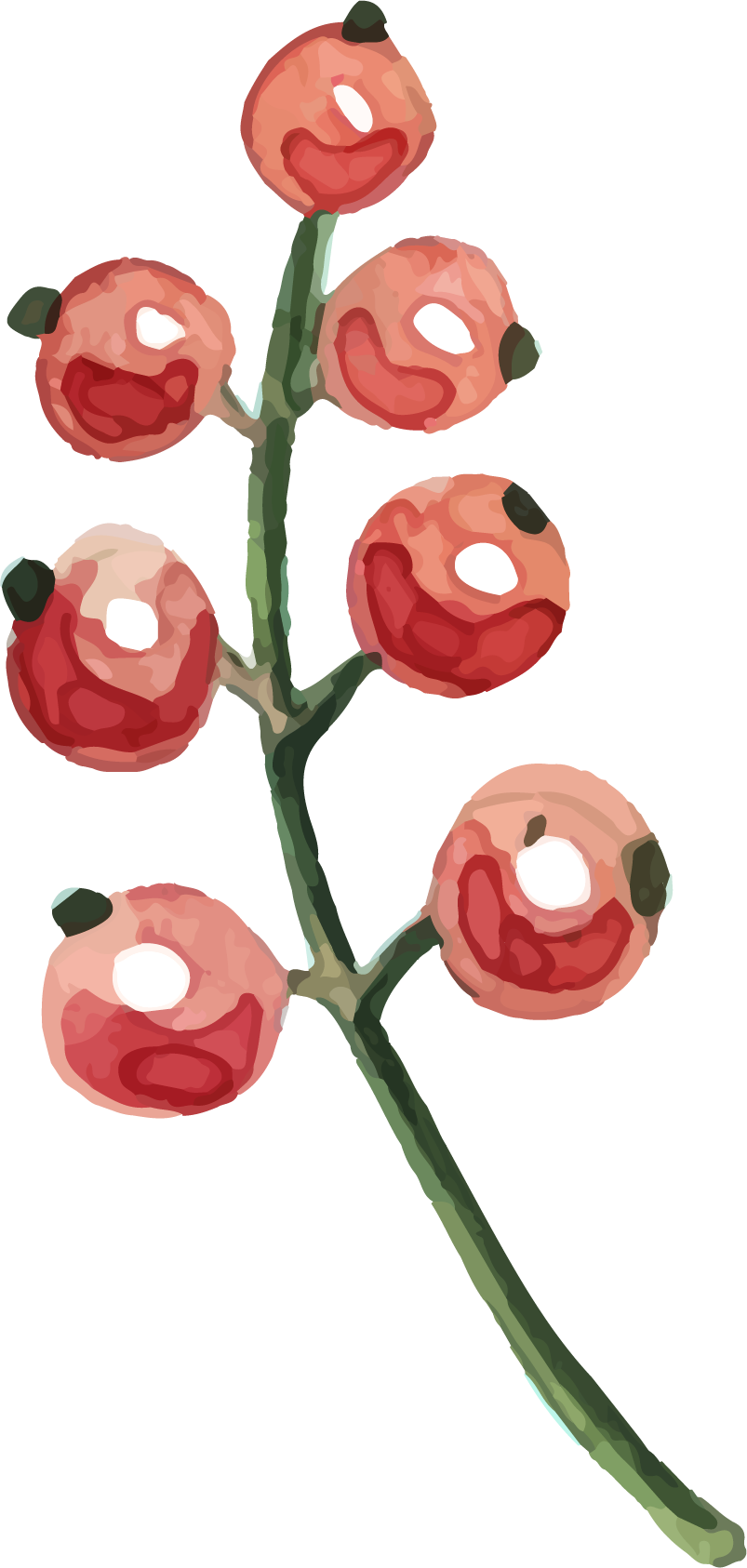 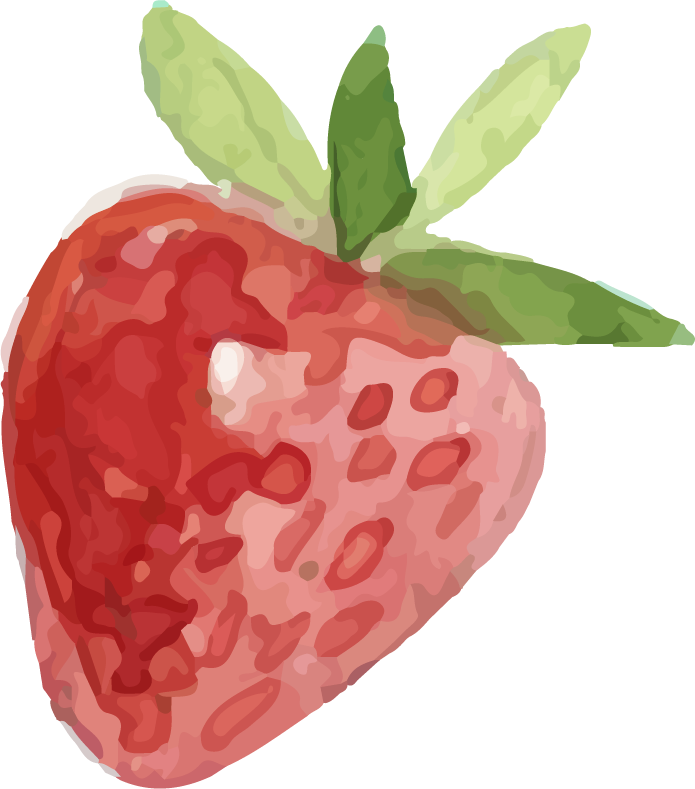 Lesson 6 Grow. Prepare. Eat
Thursday July 23rd, 2020
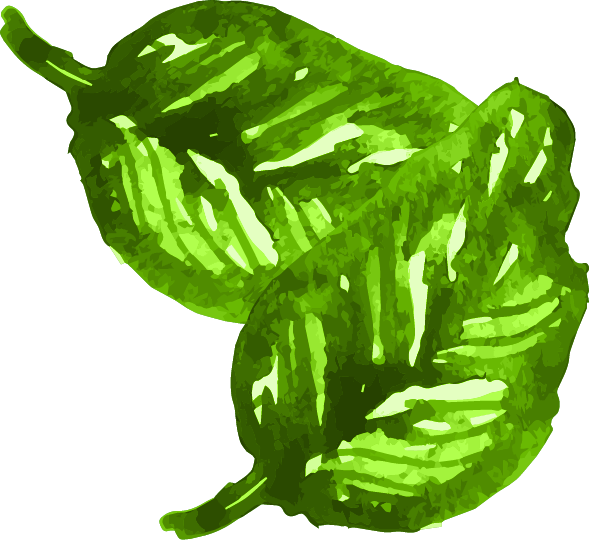 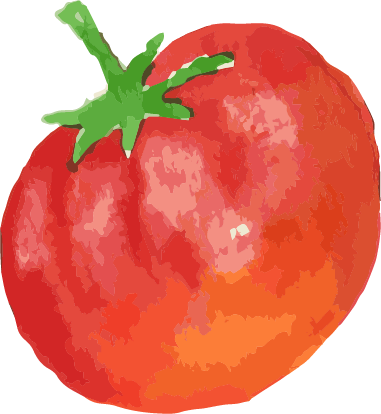 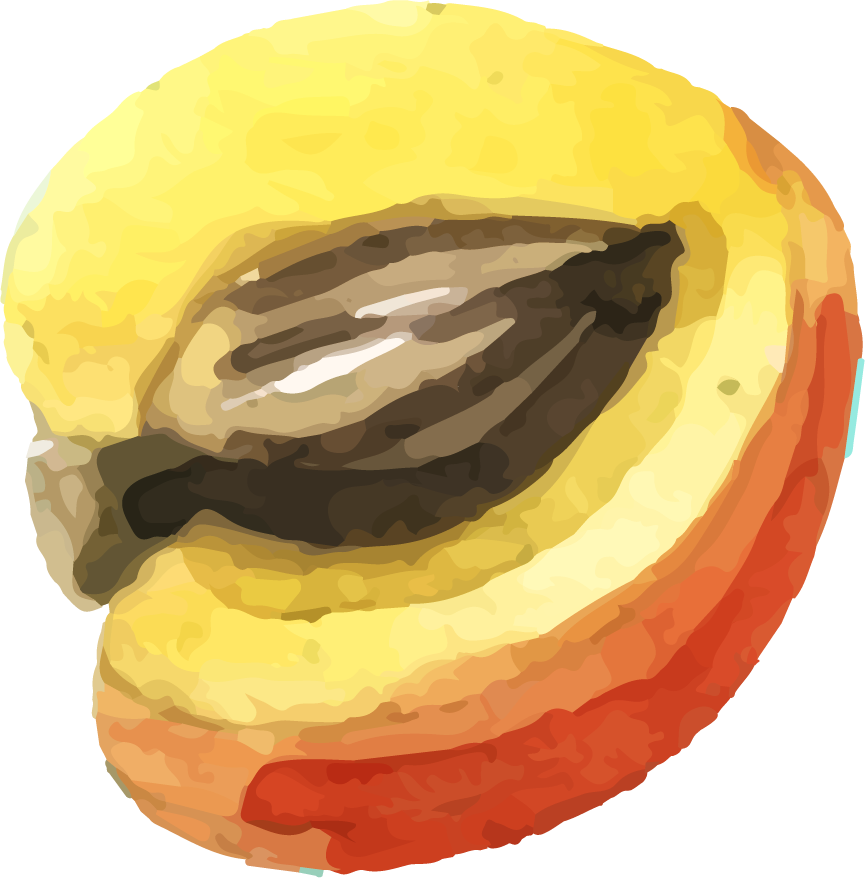 Today’s Lesson Outline
01
02
Share About the Hands-On Activity
Nutrition of Tomatoes and Cucumbers
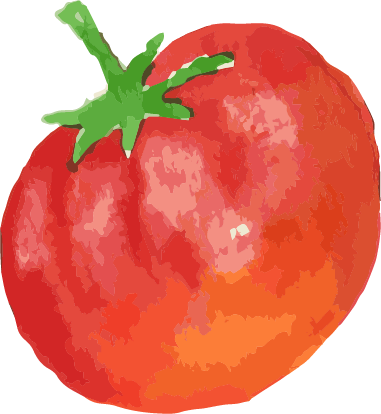 03
04
Go, Slow, Whoa
Make a Vegetable Recipe
HANDS-ON Activity
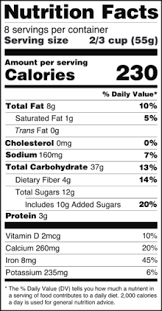 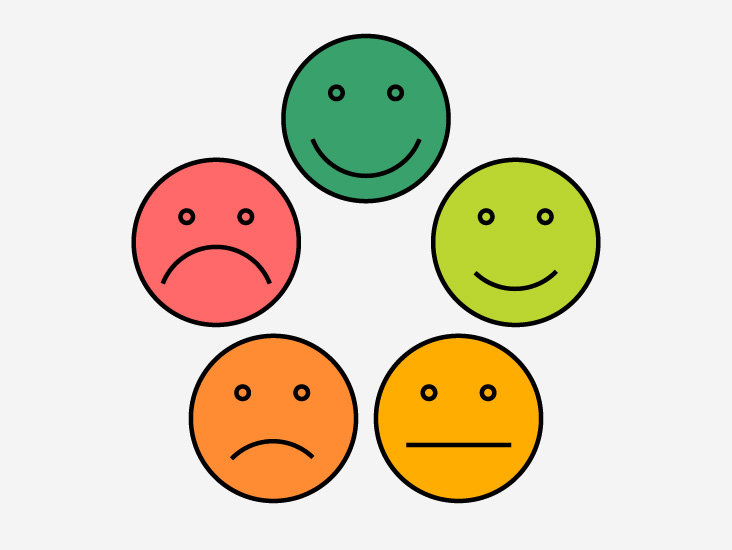 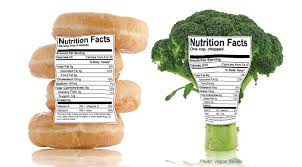 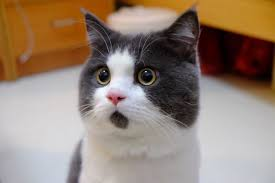 How did it go doing the nutrition label hunt activity?

Was it easy or hard to read the nutrition facts labels?
What foods did you find? 

Did any foods not have labels?
Did anything surprise you?

Which food had the biggest serving size?

Which food had the smallest serving size?
How do you feel about reading nutrition facts labels now?
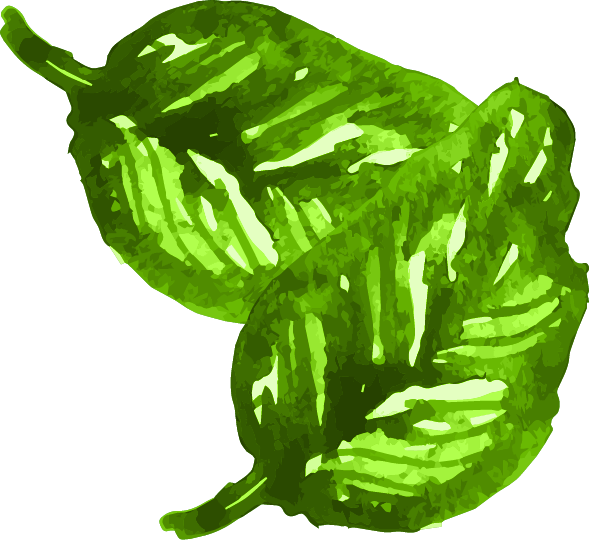 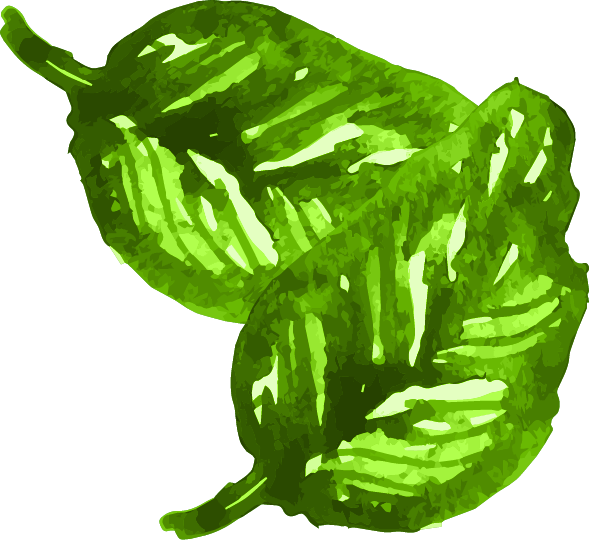 Review: What is nutrition?
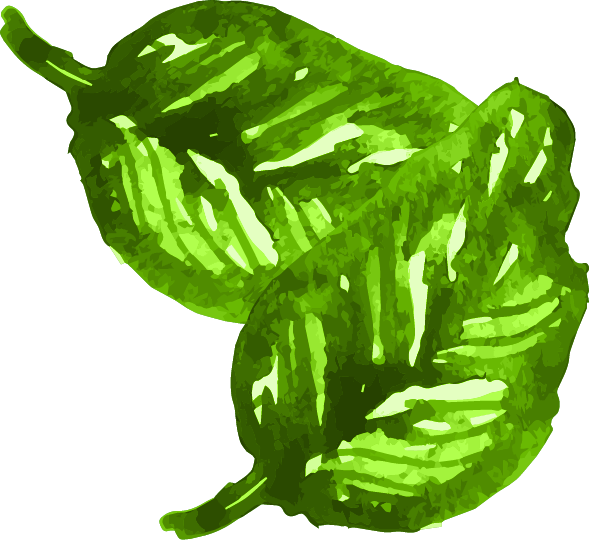 What Nutrients are in Tomatoes and Cucumbers?
Review
Review
Vitamin C
Fiber
Magnesium
Magnesium helps keep our bodies overall healthy, especially our muscles.
Vitamin C helps with healing and the immune system.
Fiber helps to keep our hearts and stomachs healthy.
Review
Potassium
Vitamin K
Potassium contributes to healthy muscles, heart, and fluid regulation.
Vitamin K helps keep our blood, bones, and heart healthy.
Go, Slow, Whoa
Eat on special occasions, or once in a while
These foods do not help our bodies
Whoa
Eat sometimes, or a few times a week
These foods are in the middle/kind of helpful
Slow
Eat almost anytime
These foods help our bodies to “go”!
Go
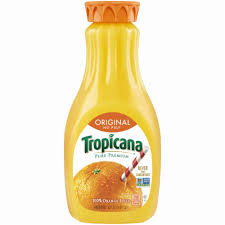 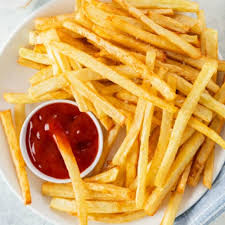 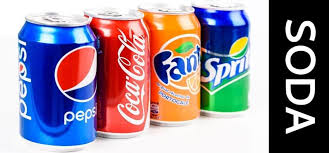 GO
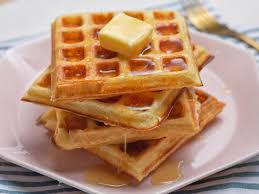 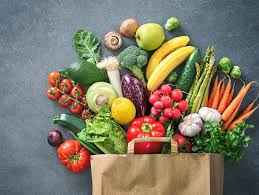 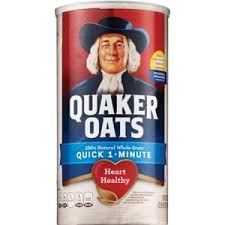 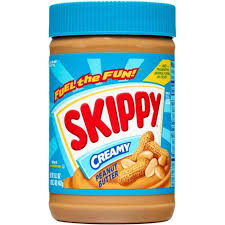 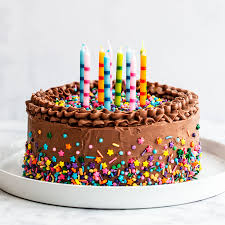 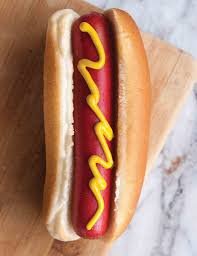 SLOW
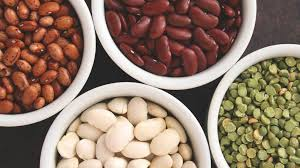 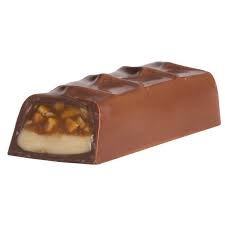 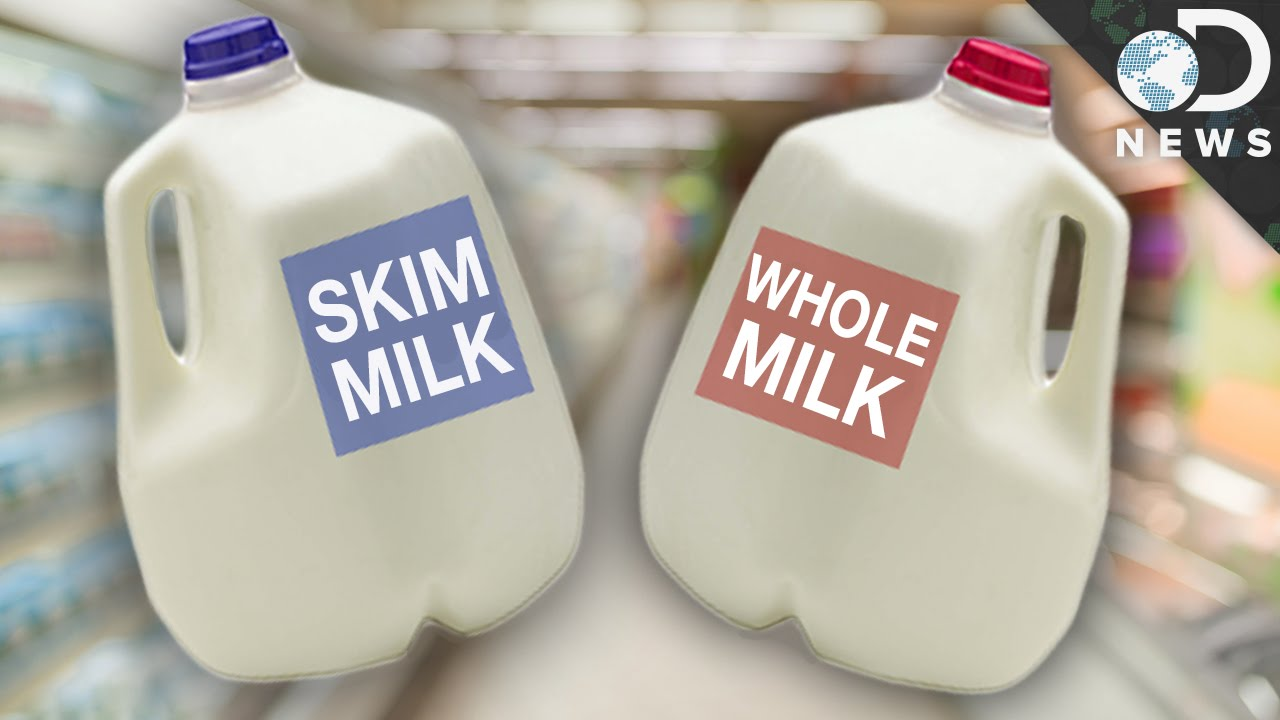 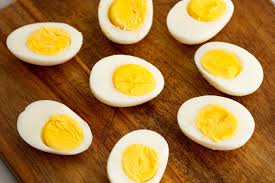 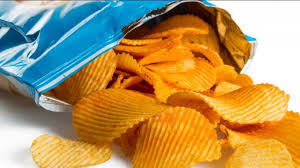 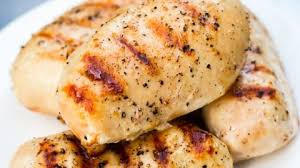 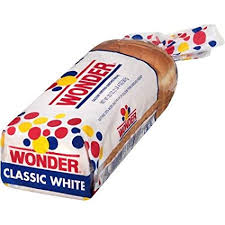 WHOA
Let’s Practice!
When a food shows up on the screen, decide if it is a Go, Slow, or Whoa food.
Go: Dance!
Slow: Move in slow motion
Whoa: Freeze!
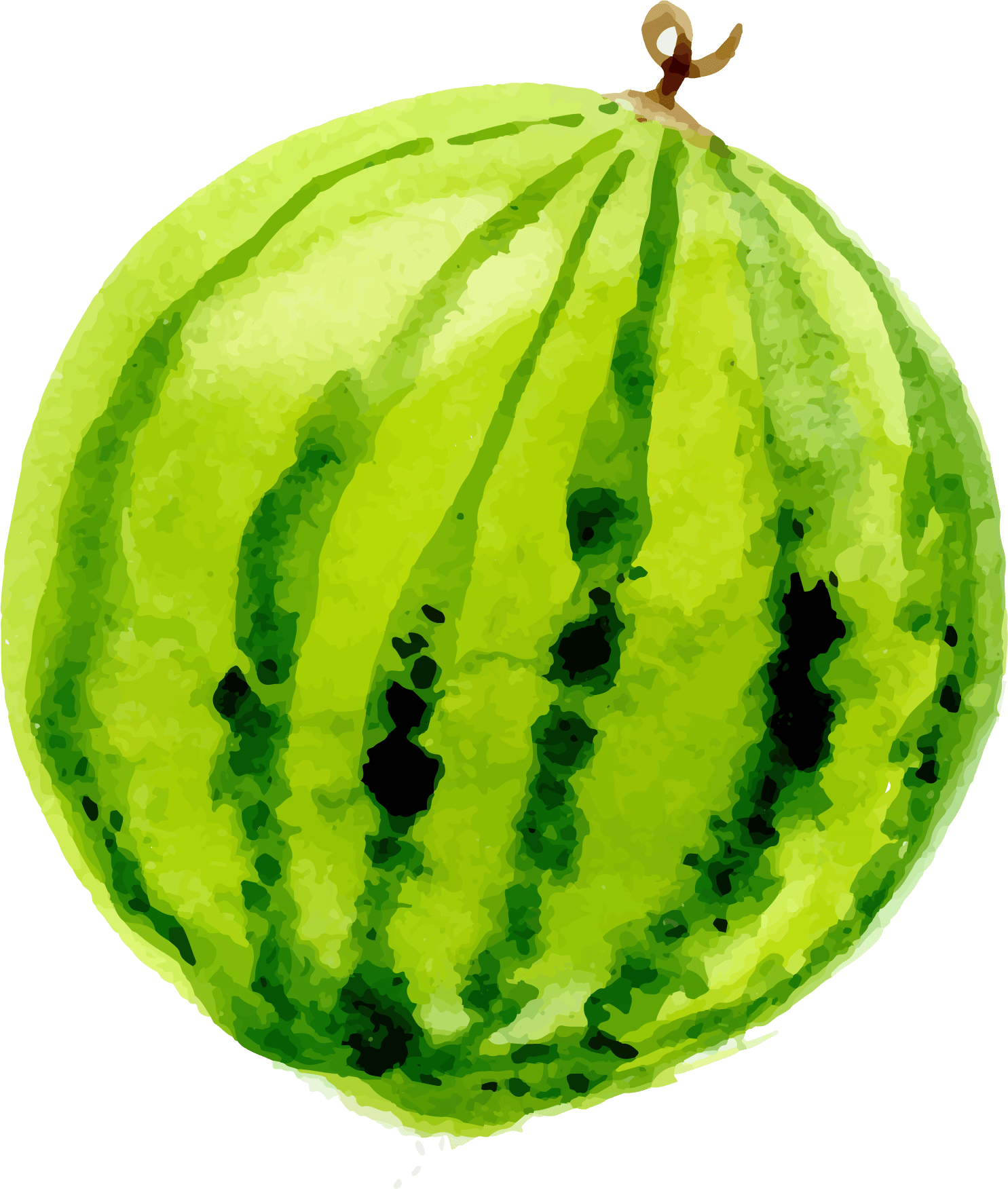 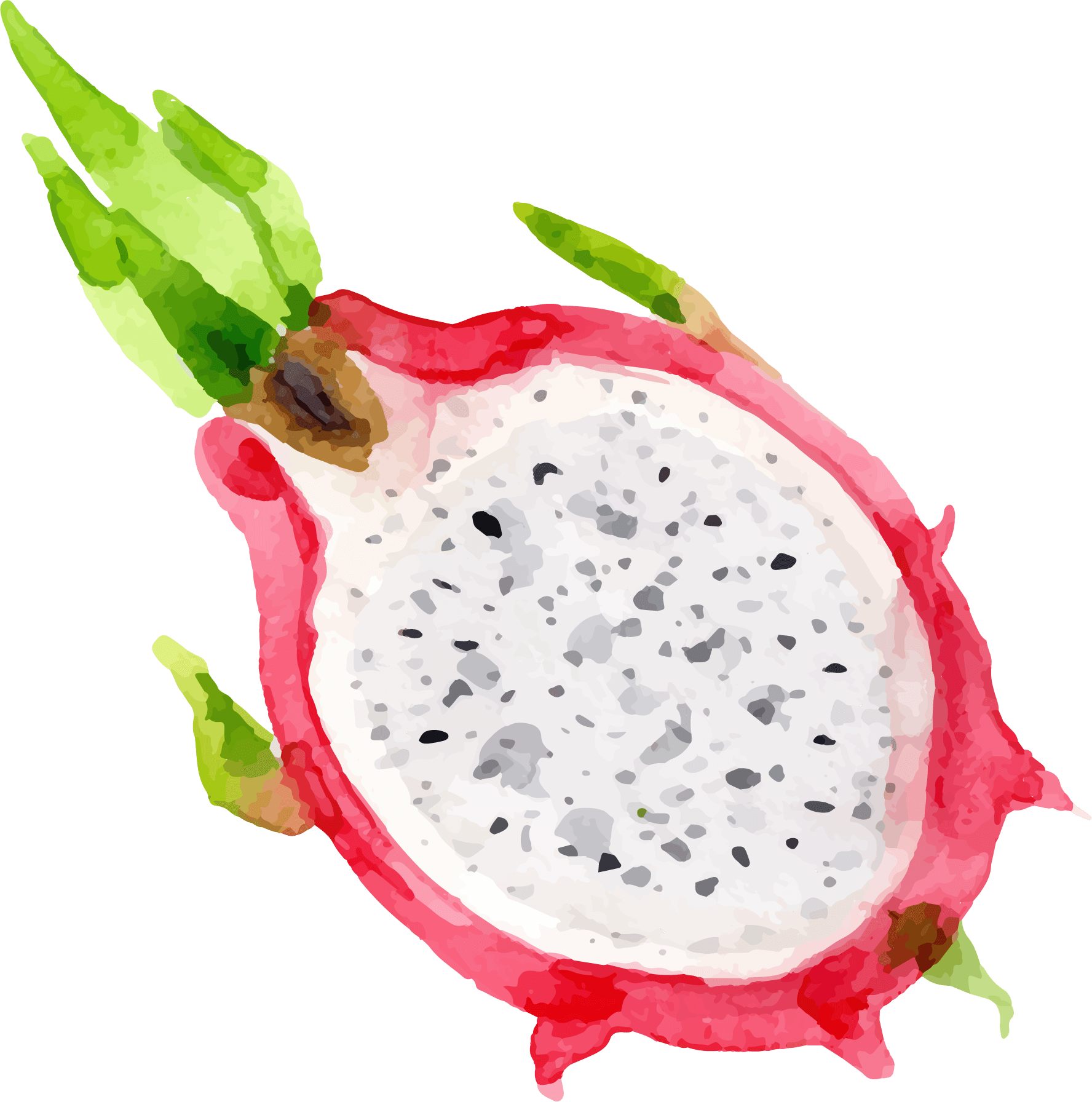 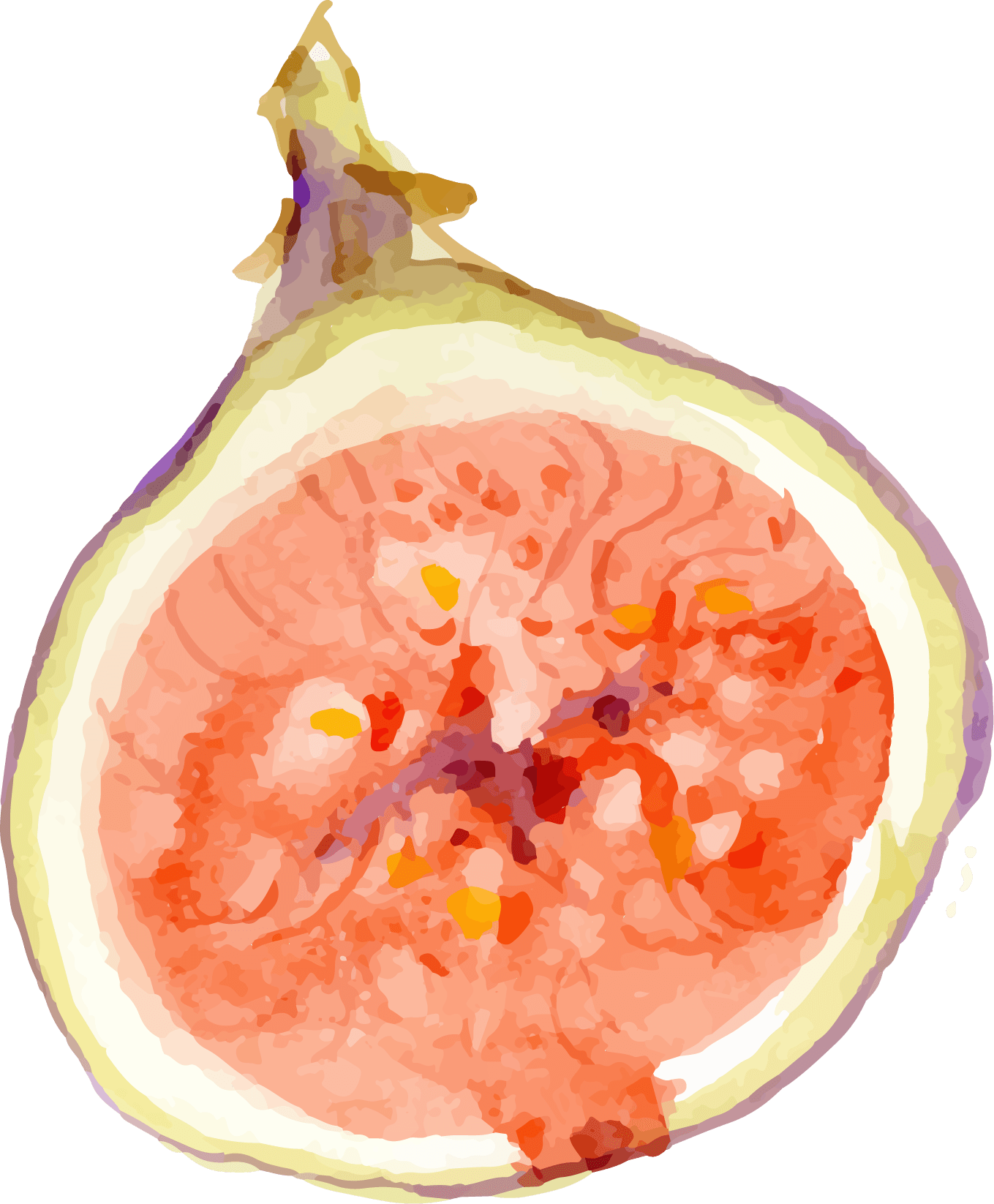 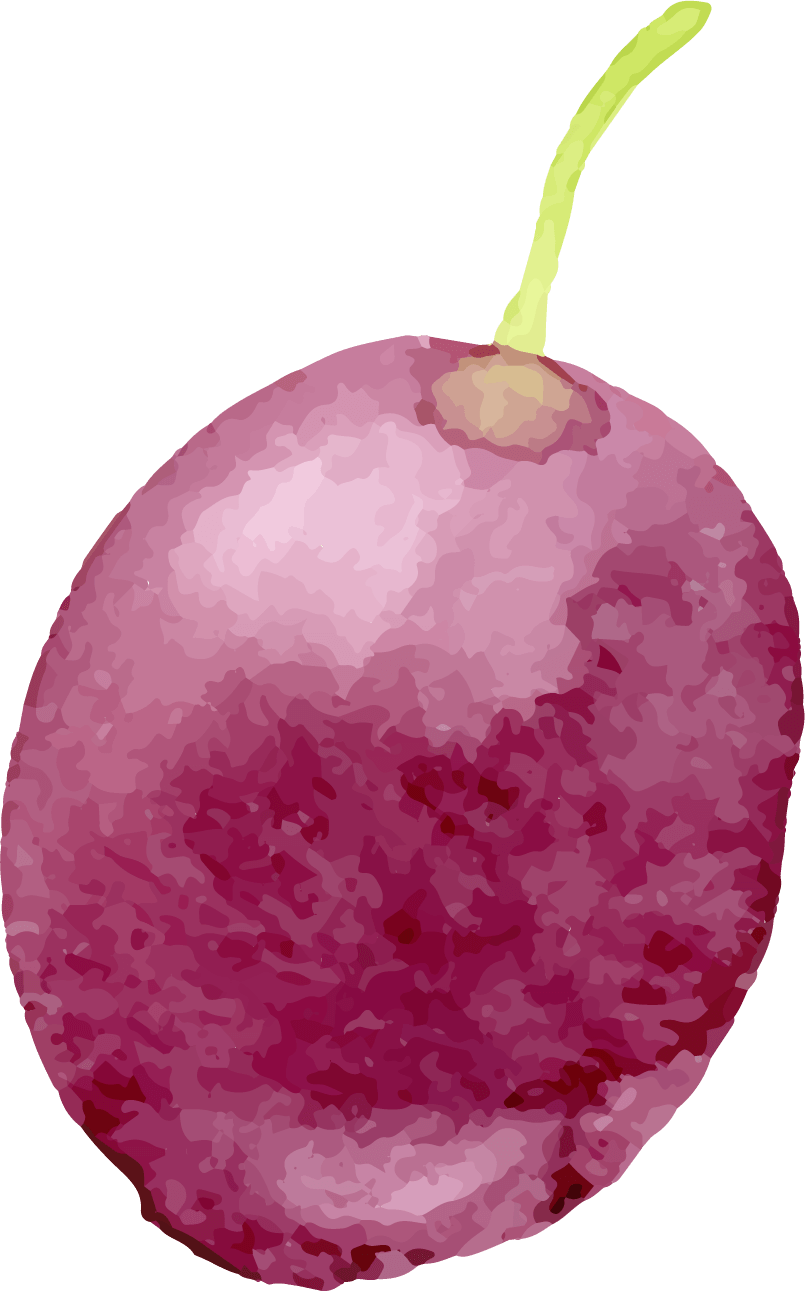 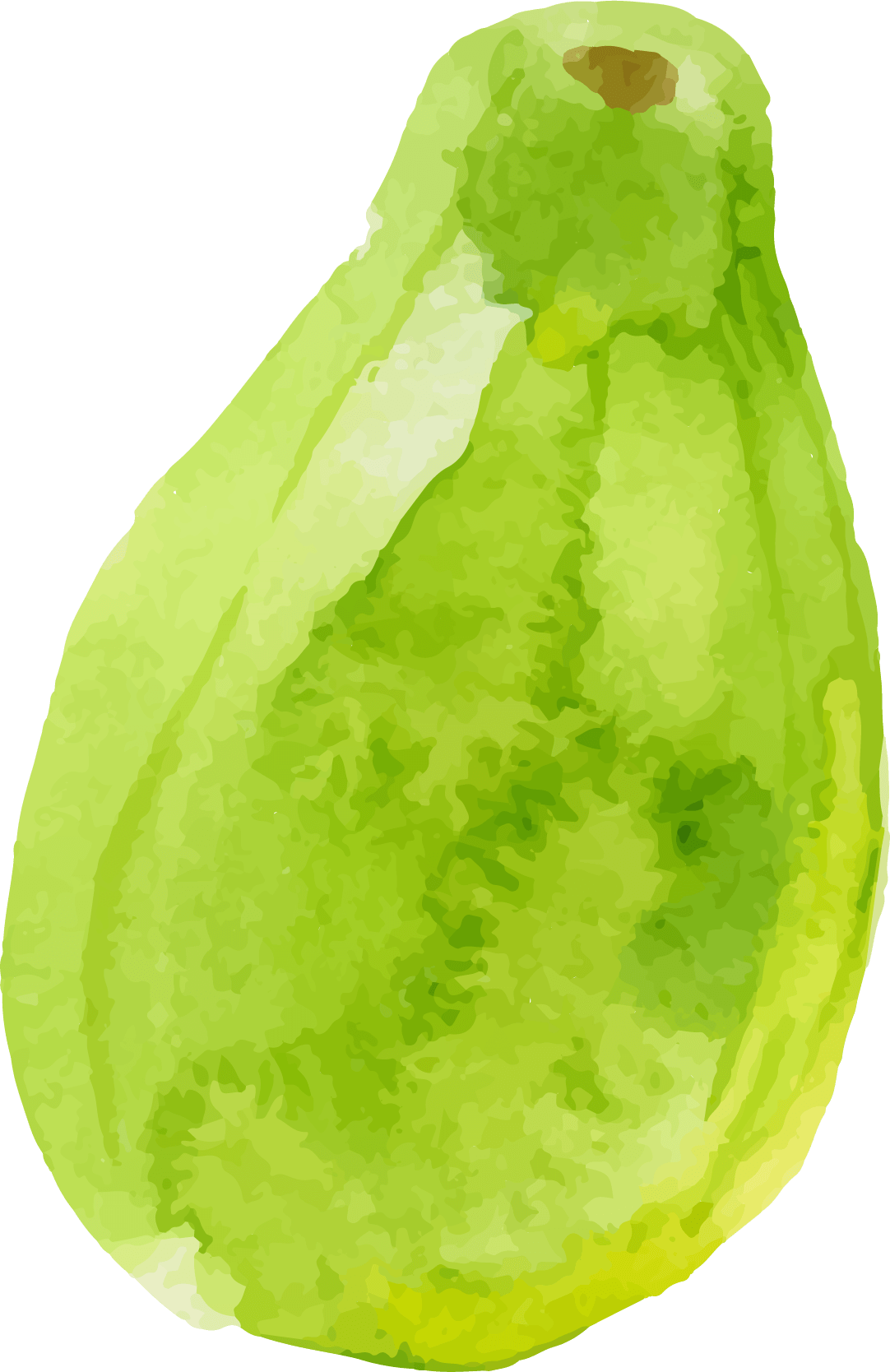 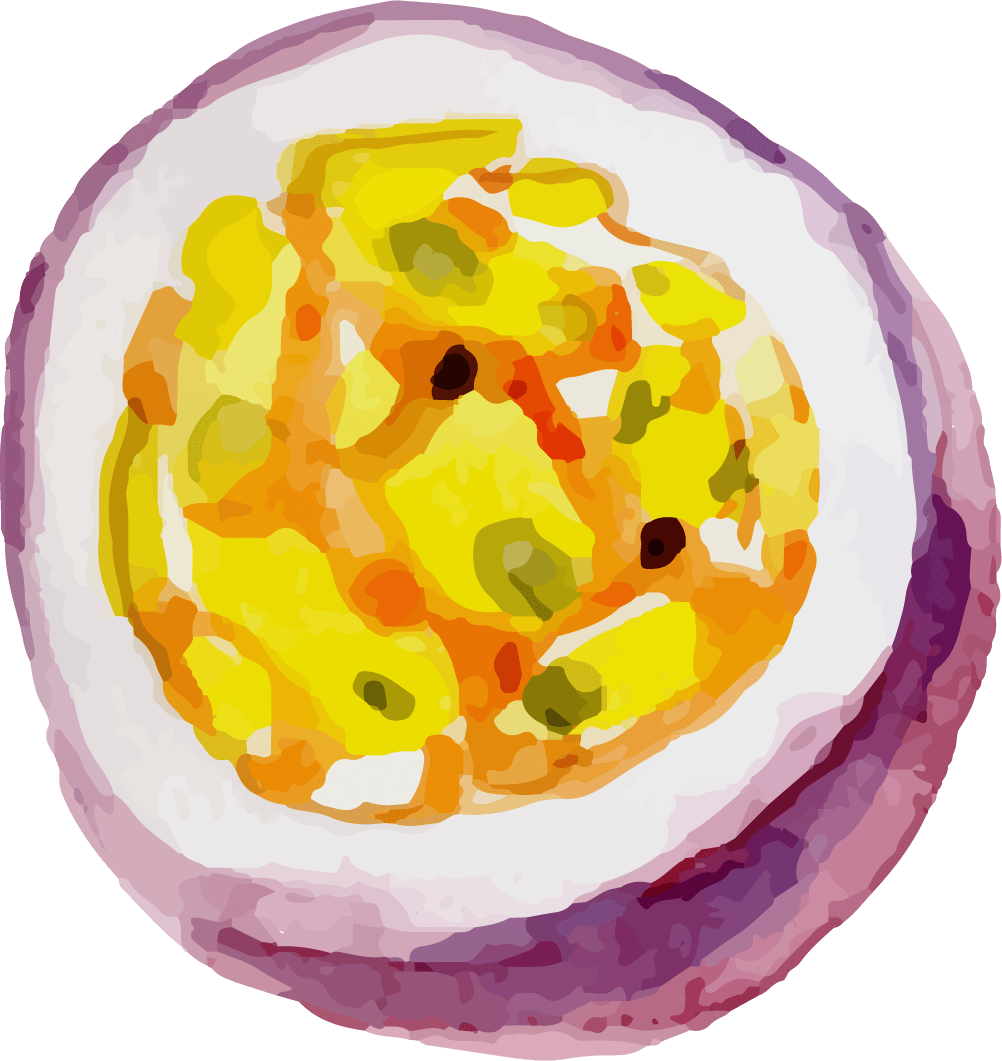 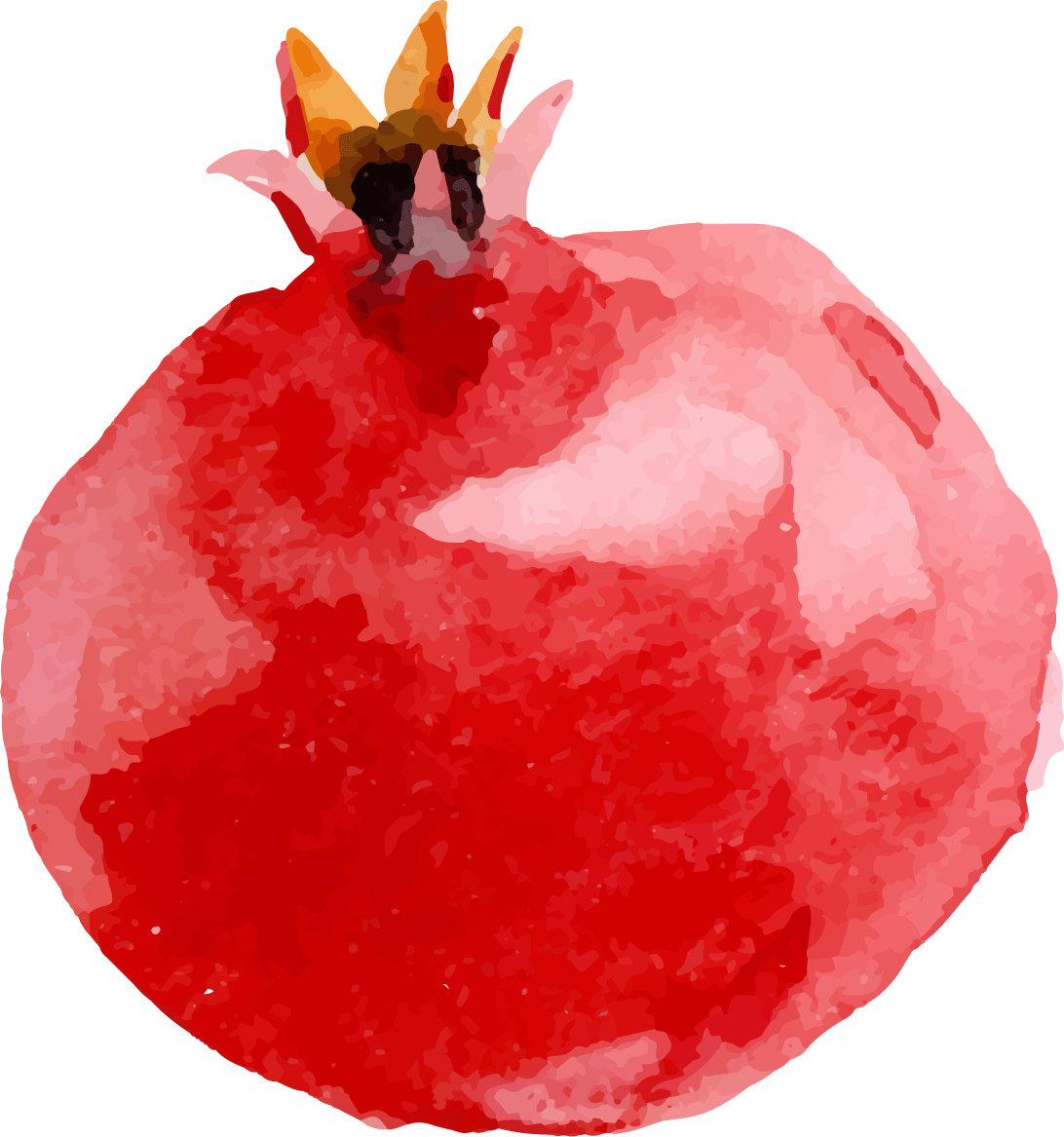 Watermelon
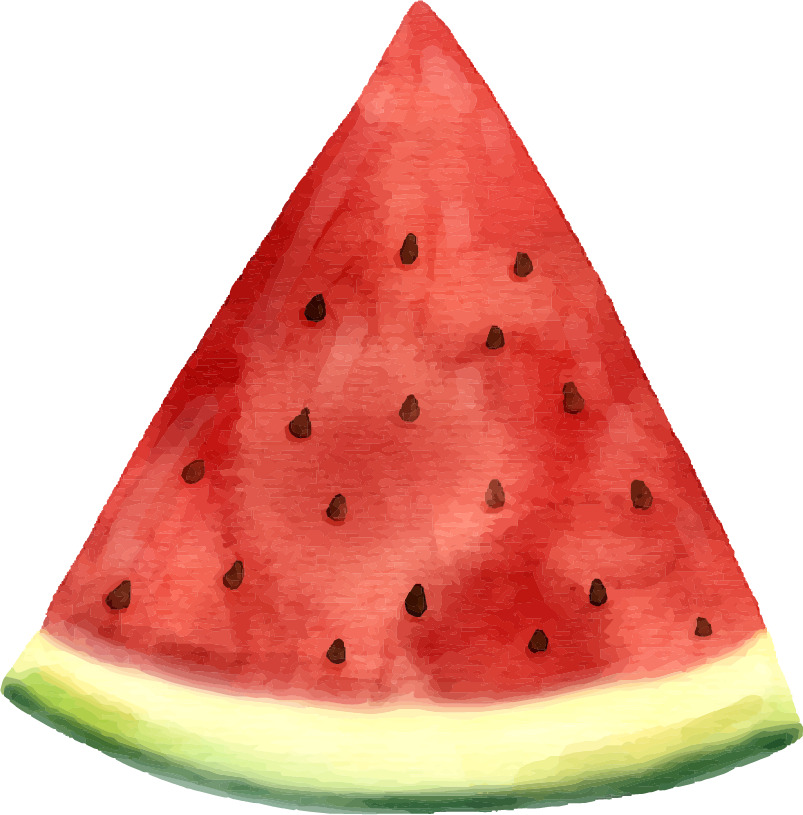 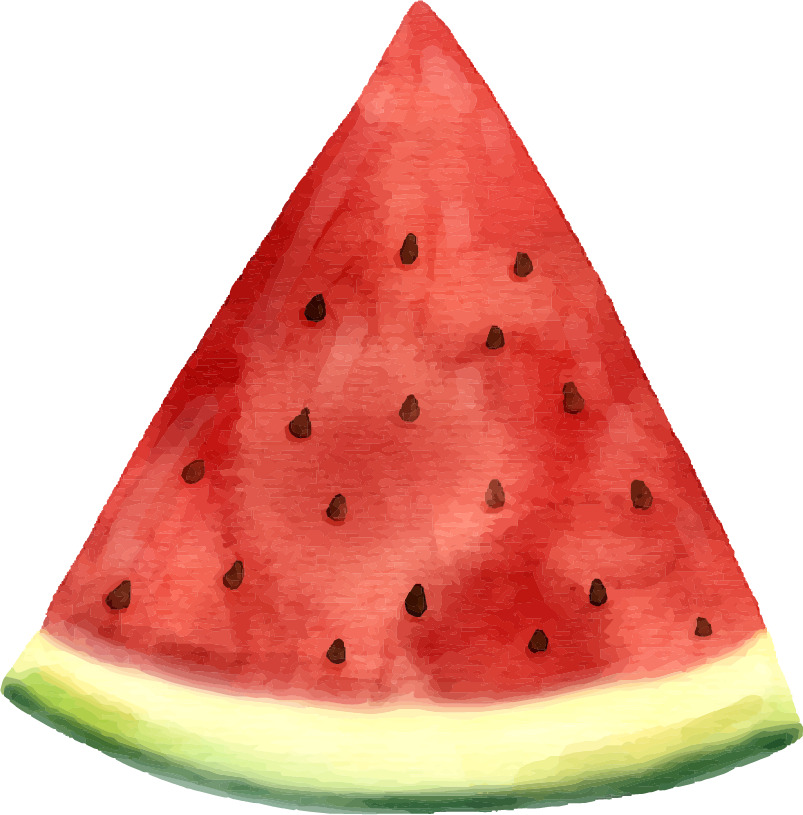 GO
Ice Cream
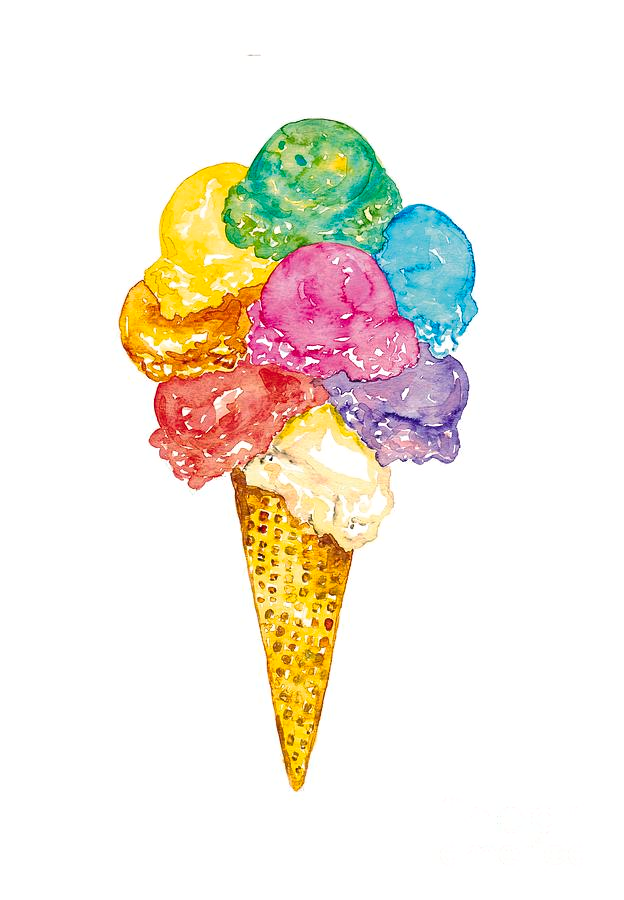 WHOA
Whole Wheat Bread
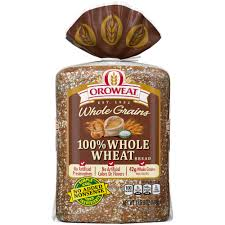 GO
Juice
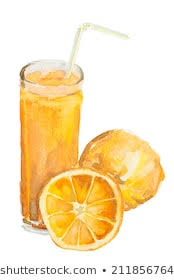 SLOW
Onion Rings
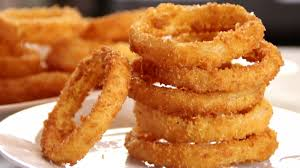 WHOA
Low Fat Microwave Popcorn
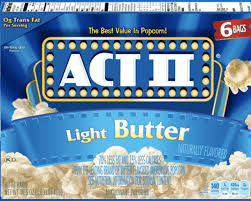 SLOW
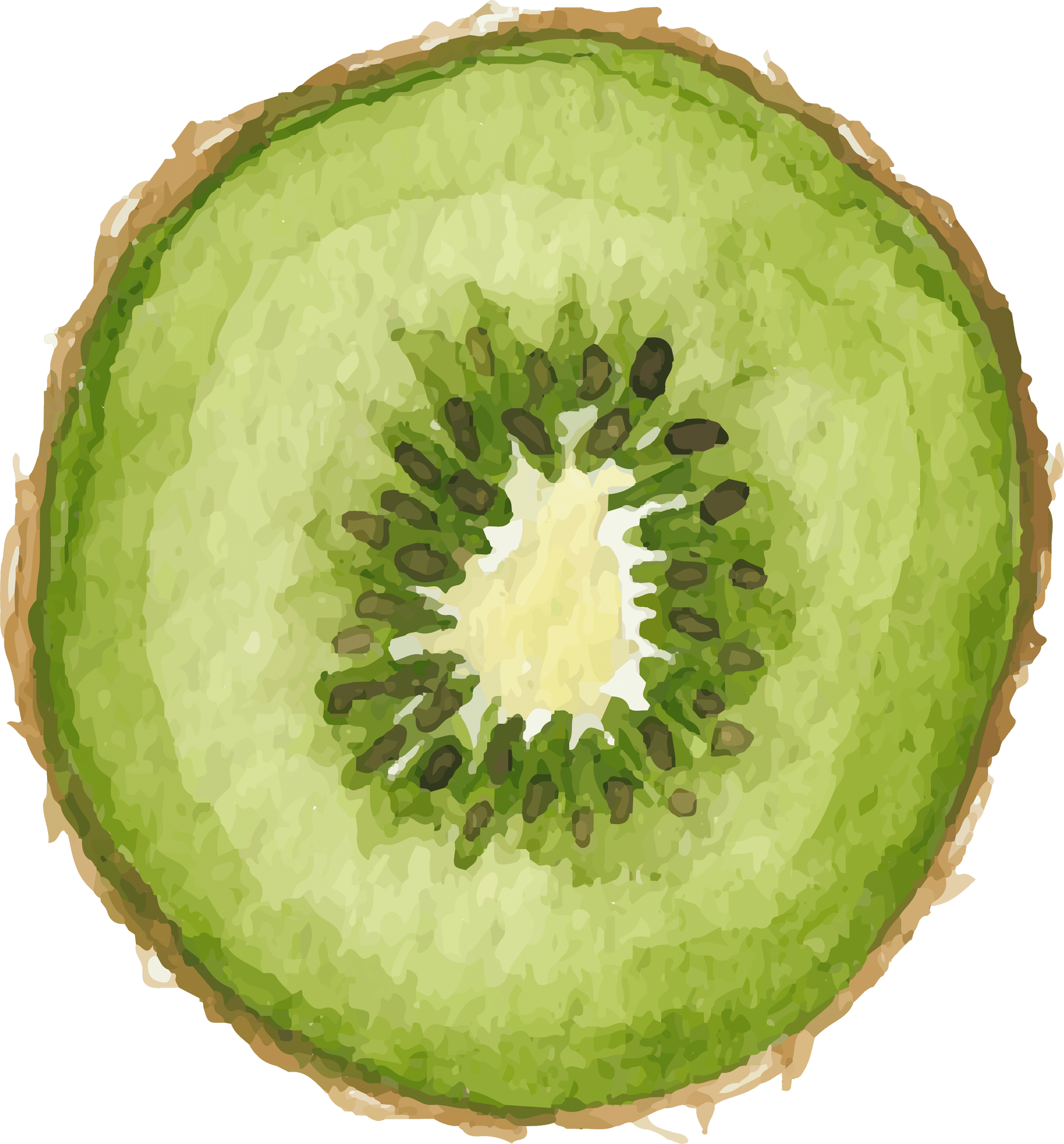 Hands-On Activity Explanation:

Make a vegetable recipe
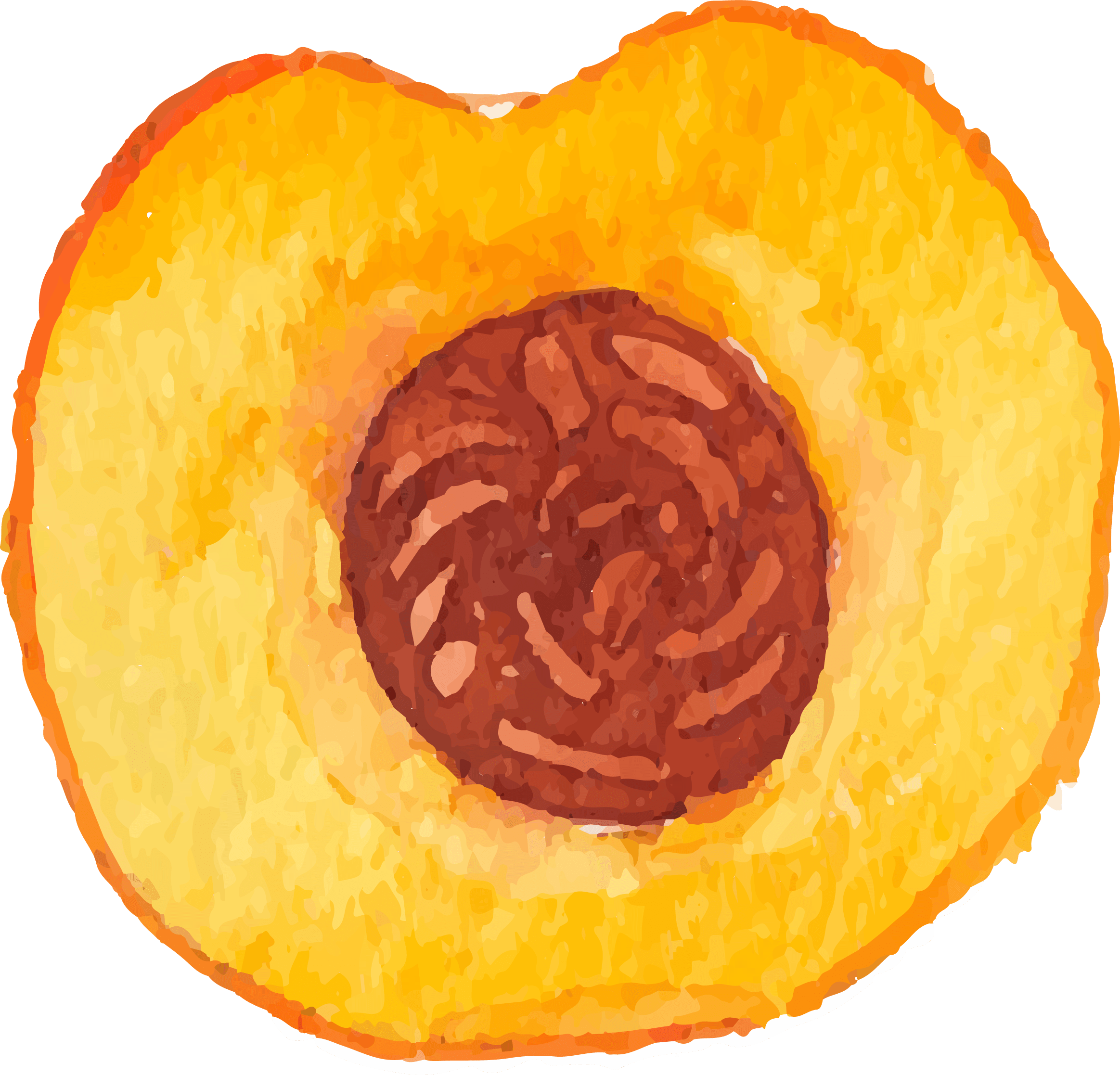 Step 1
Videos to Watch
Watch the video about how to practice safe knife skills in the kitchen using the peeling technique.

Watch the video for instructions to make vegetable salsa.
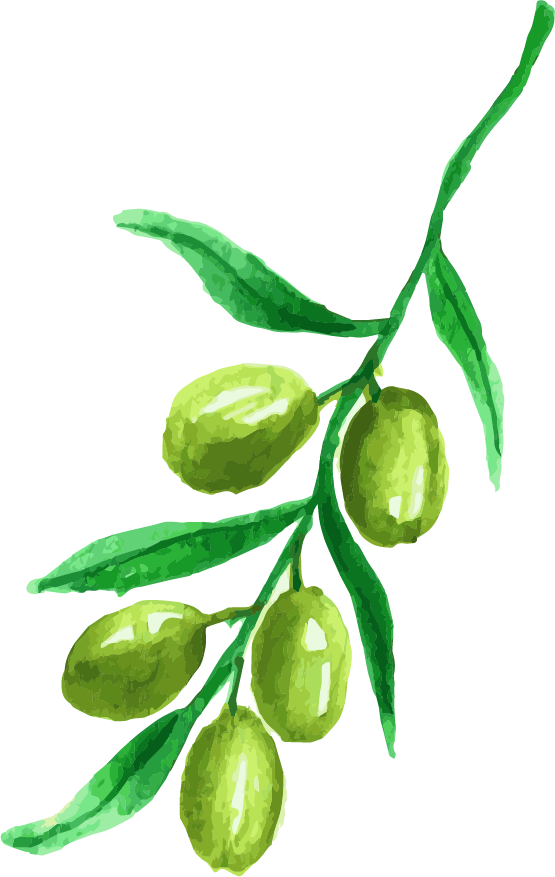 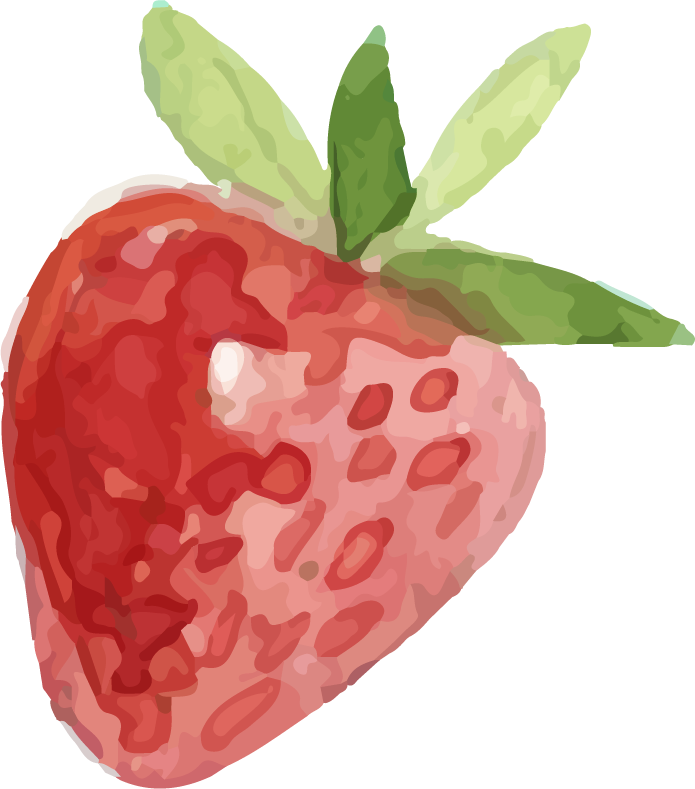 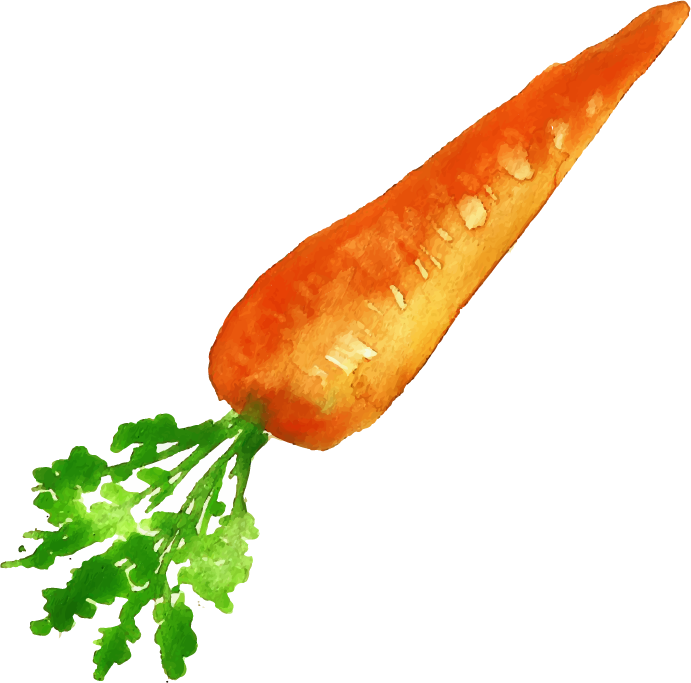 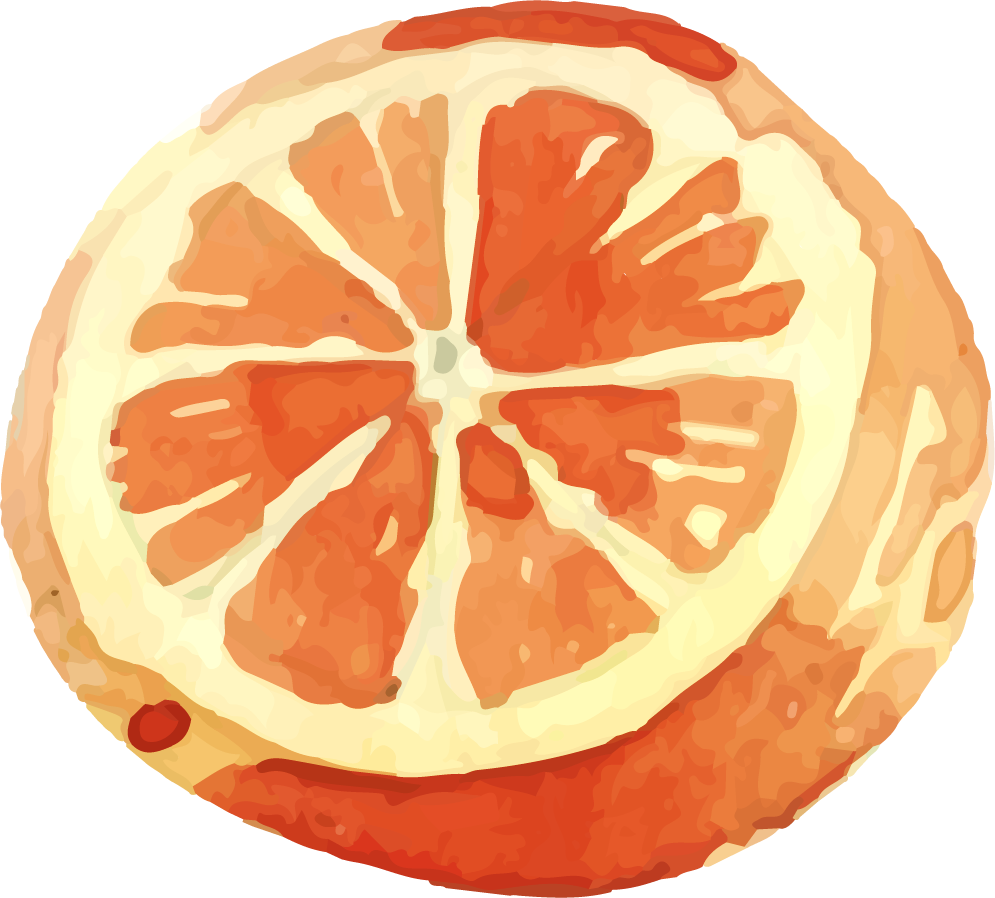 Step 2
Make the salsa recipe!
Take a picture or video of your creation and upload it to ClassDojo.
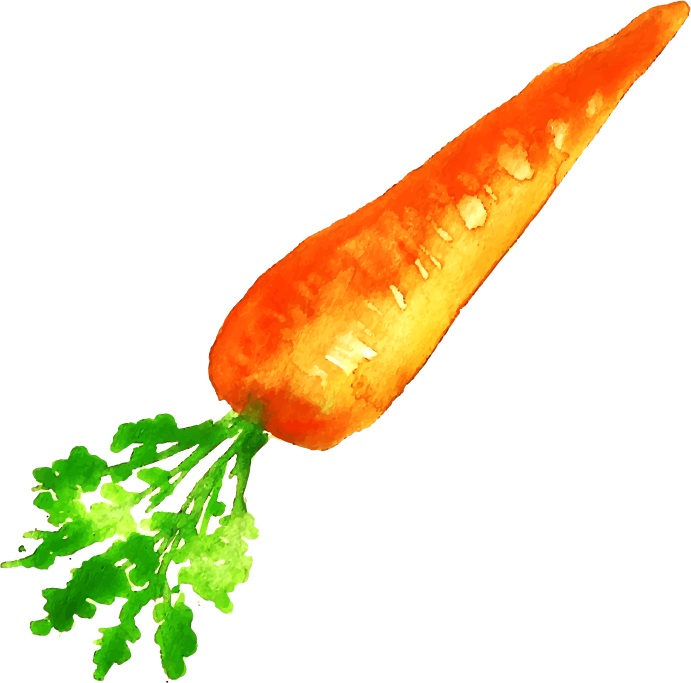 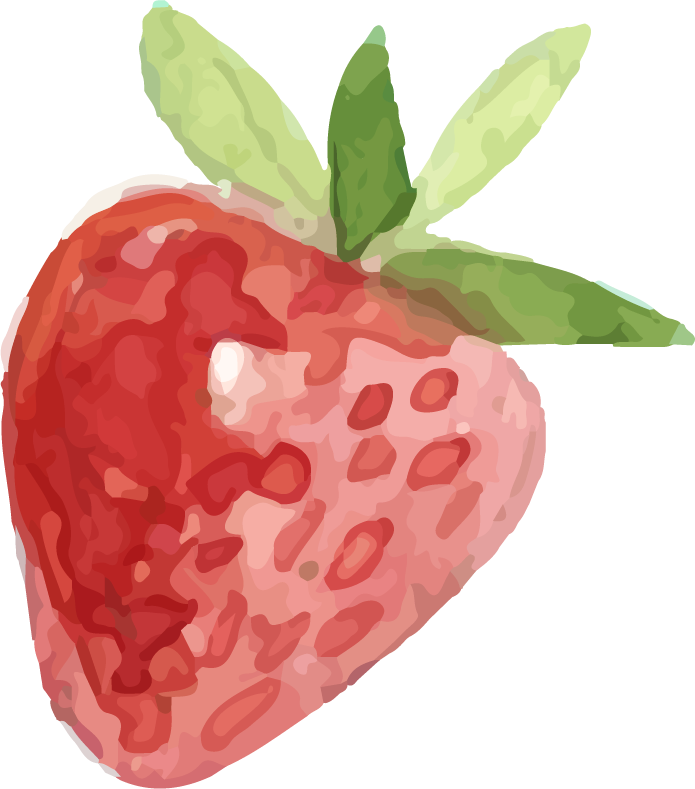 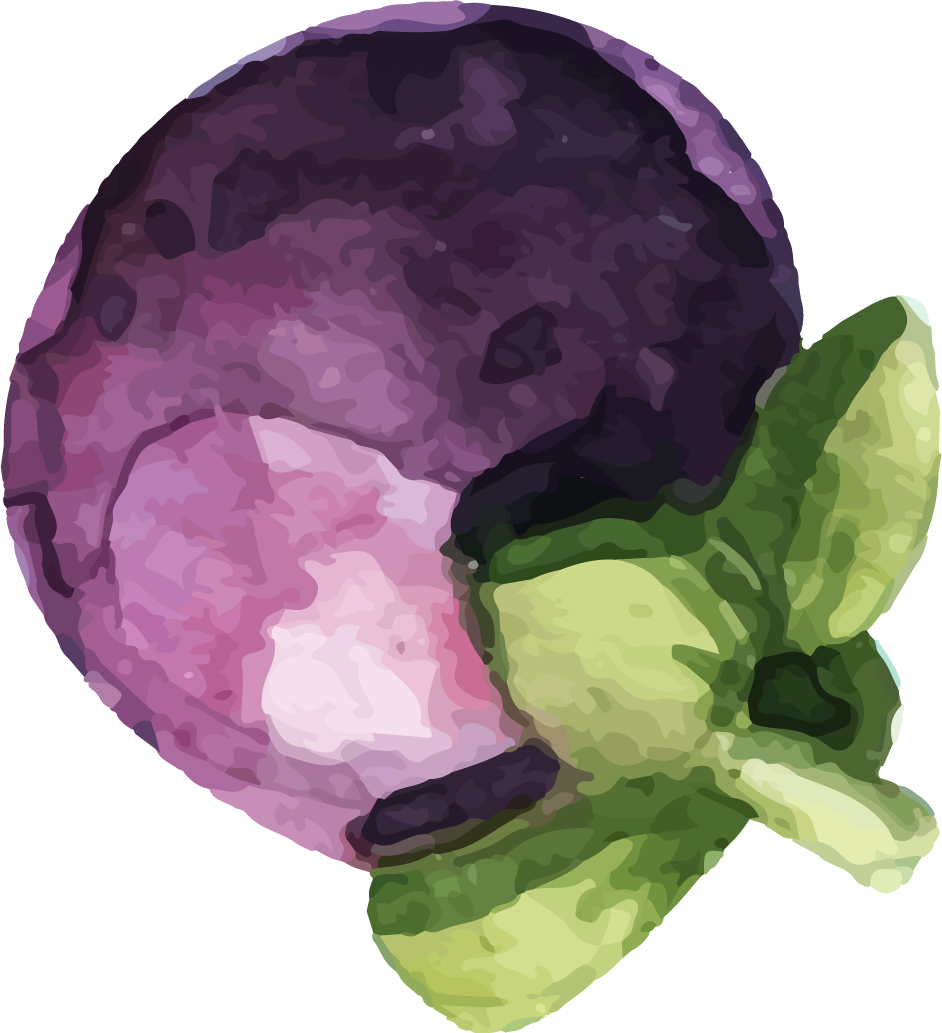 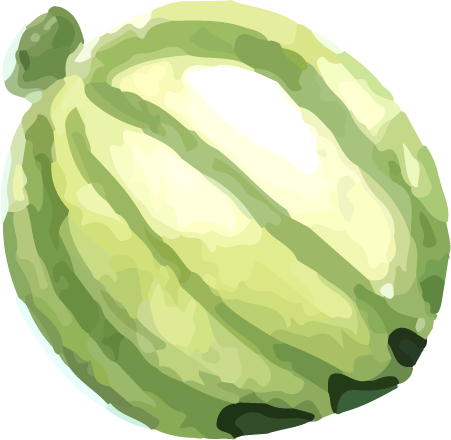 Exit Slip
Find some paper and something to write with.

Draw a food from the category you are assigned to, and hold up your drawing to the camera.
GO
SLOW
WHOA